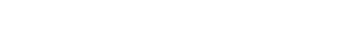 Regulatory Concerns for Facebook Political Advertising
Presenter Name Here
Date Here
Digital Ads
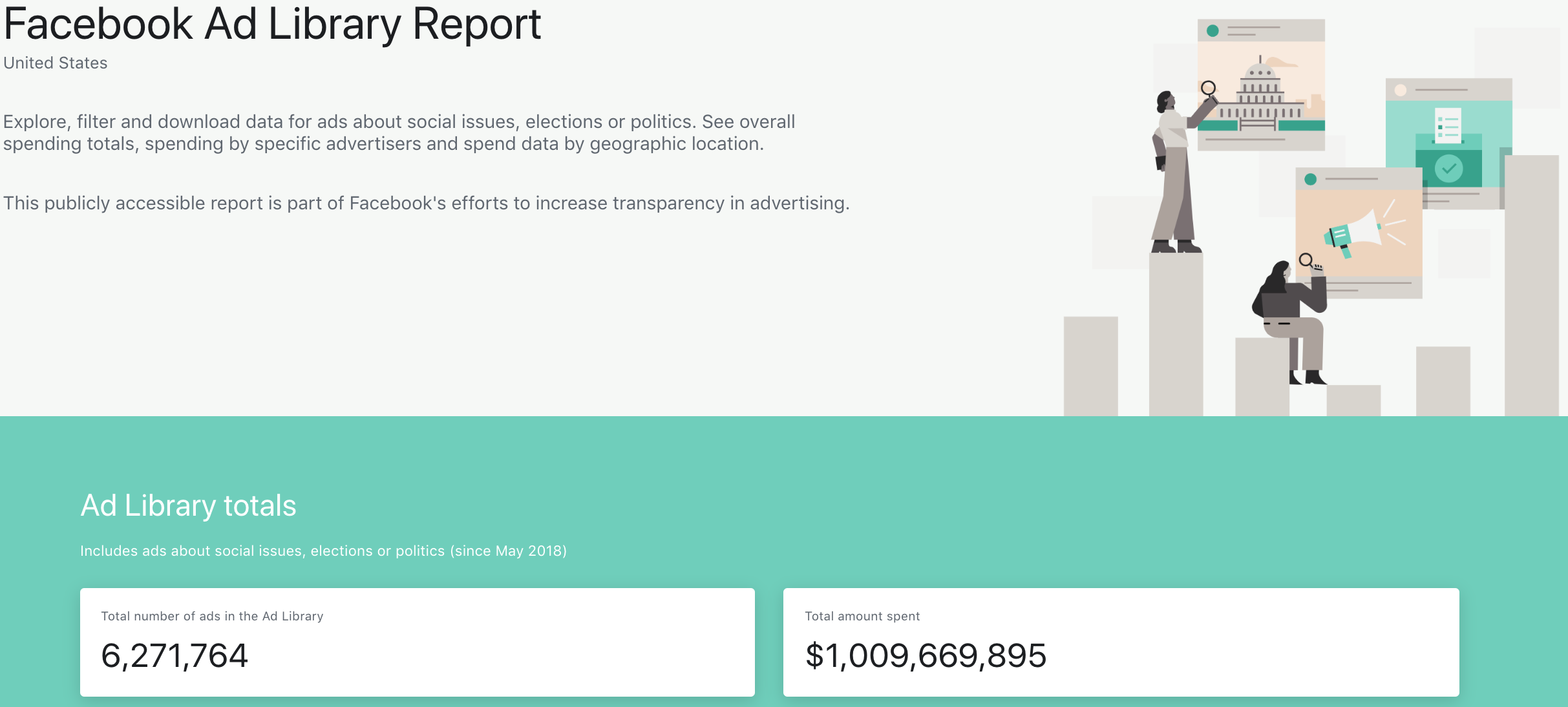 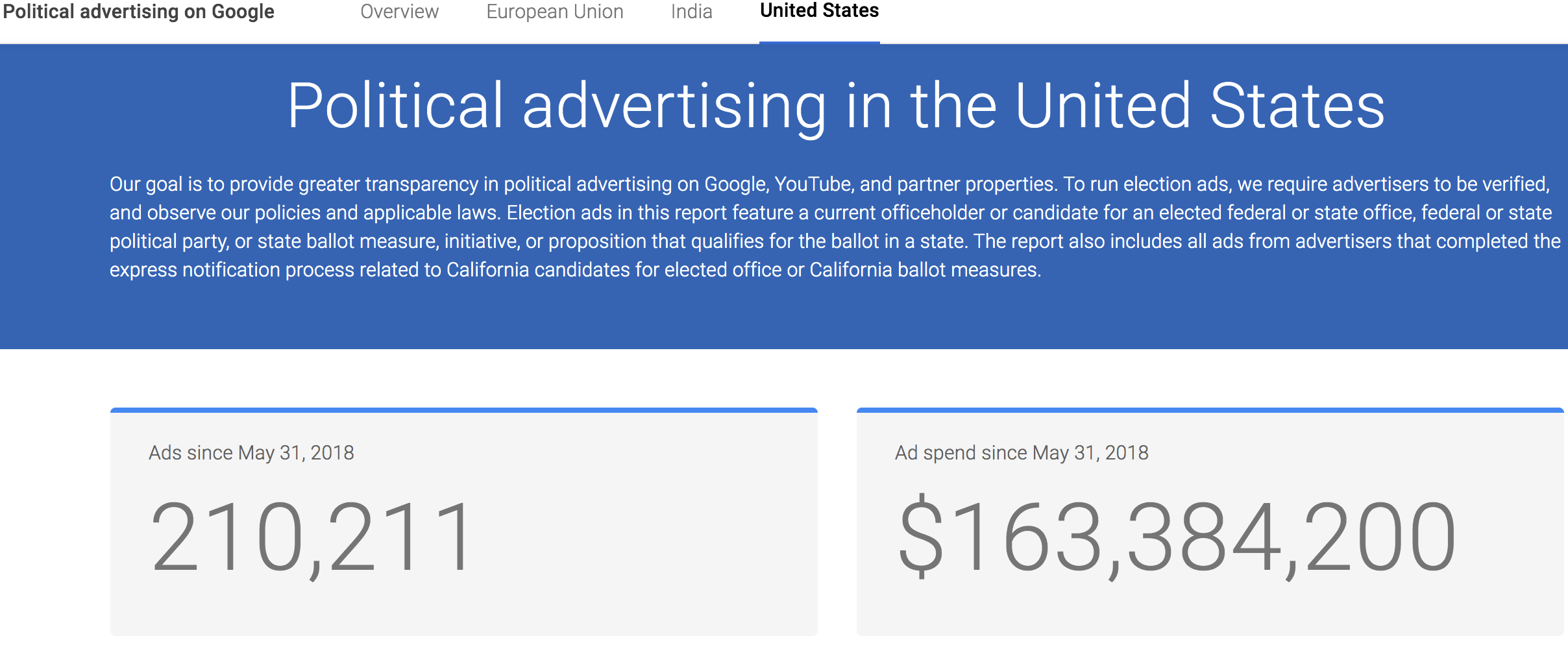 1/16/20
4
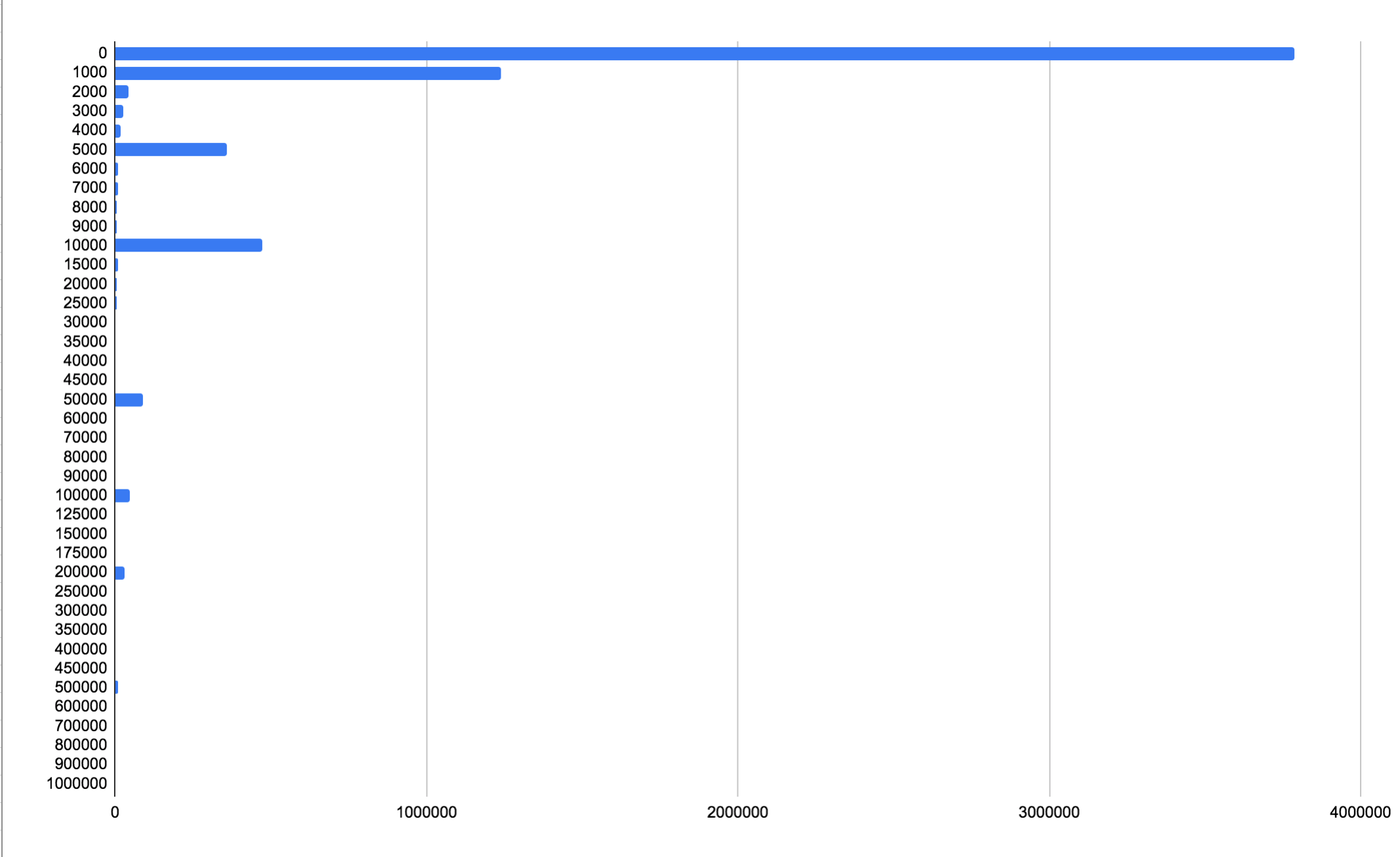 Distribution of 
Minimum 
Impressions 
per Facebook Ad
1/16/20
5
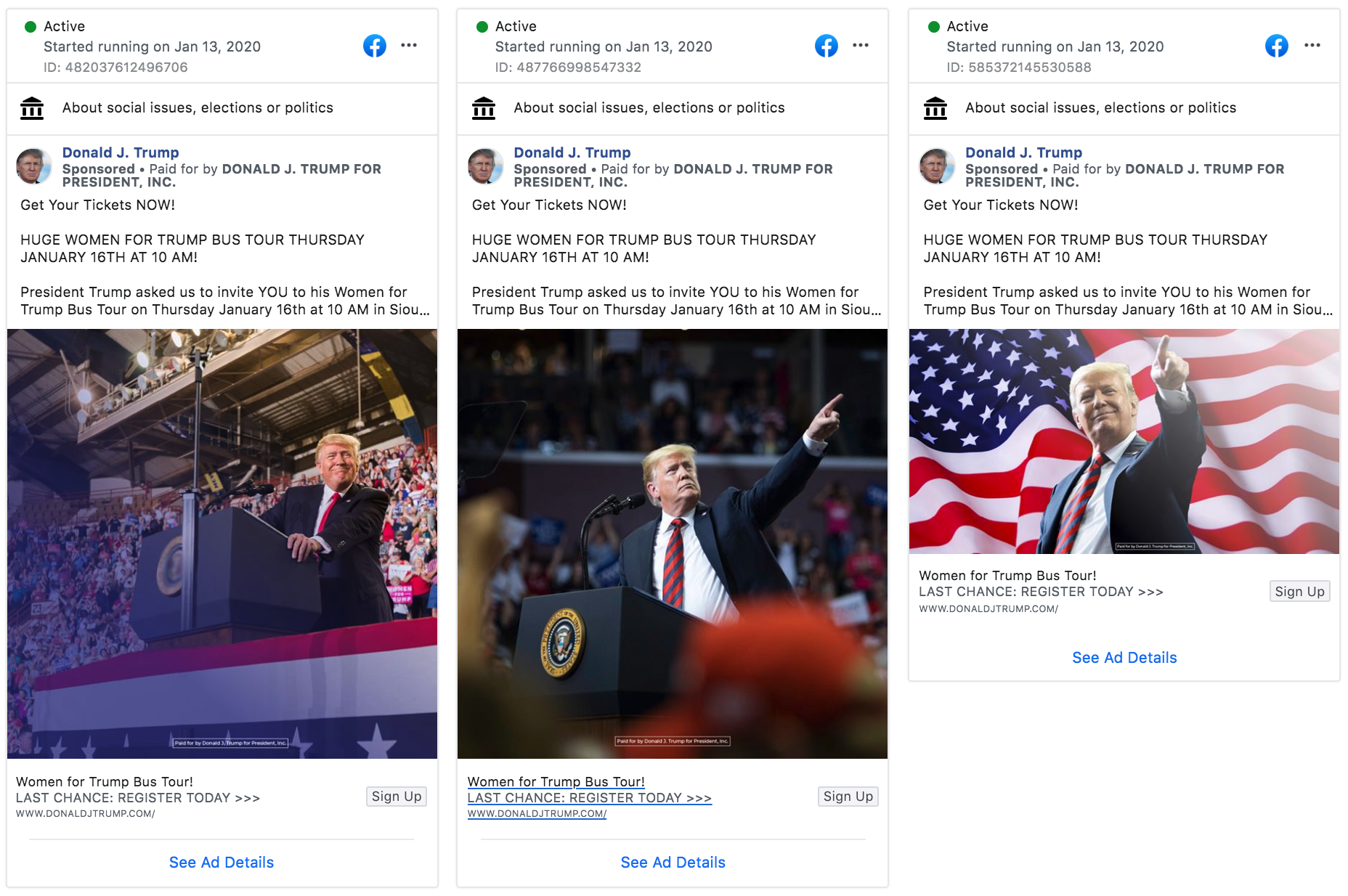 1/16/20
6
Since January 1st, 2020:
126,800 ads
22,924 distinct texts
~9,000 text clusters
1/16/20
7
Reporting and Transparency Problems
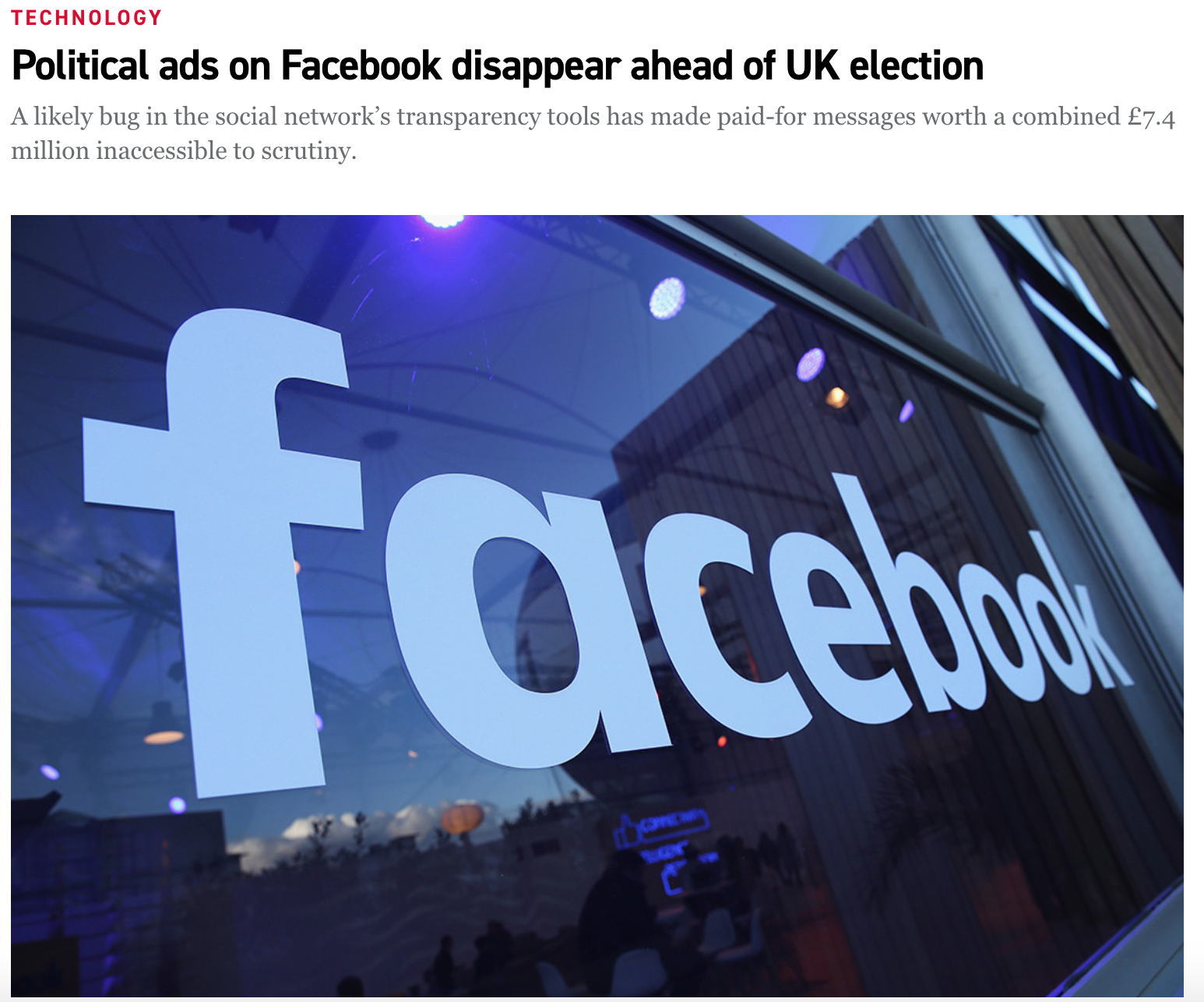 1/16/20
10
8% of ads in the Facebook Ad Library do not disclose their payer

54% of pages that run ads NEVER provide a disclosure string
1/16/20
11
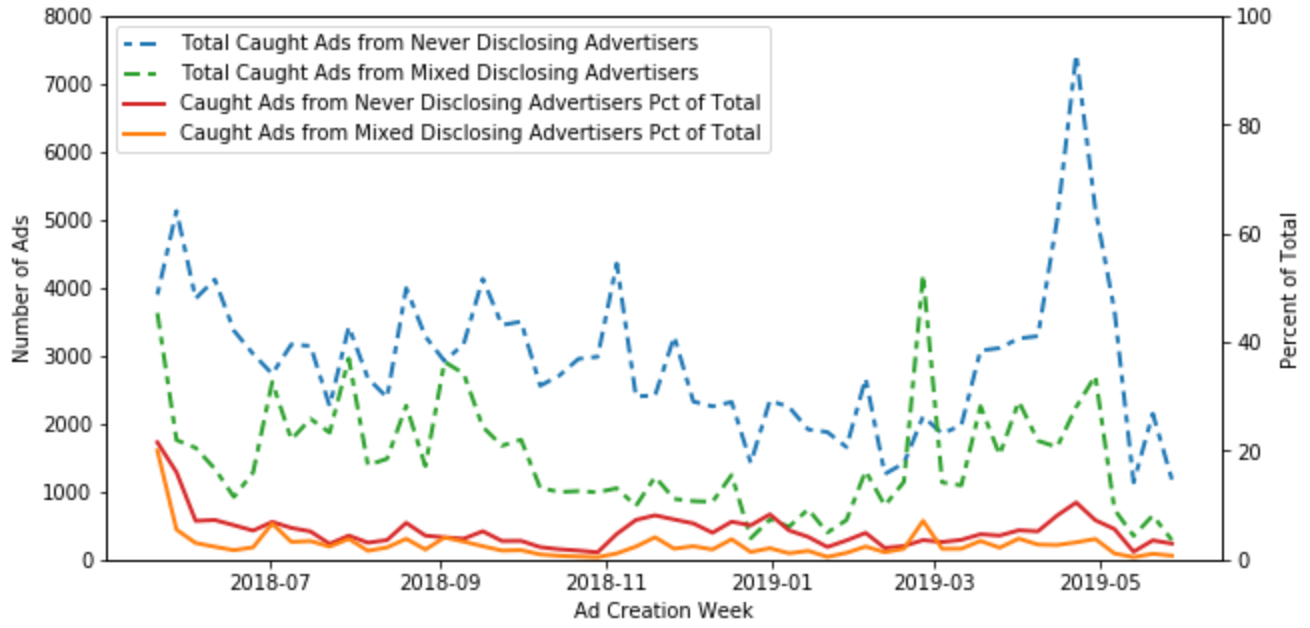 1/16/20
12
Disclosure String Problems
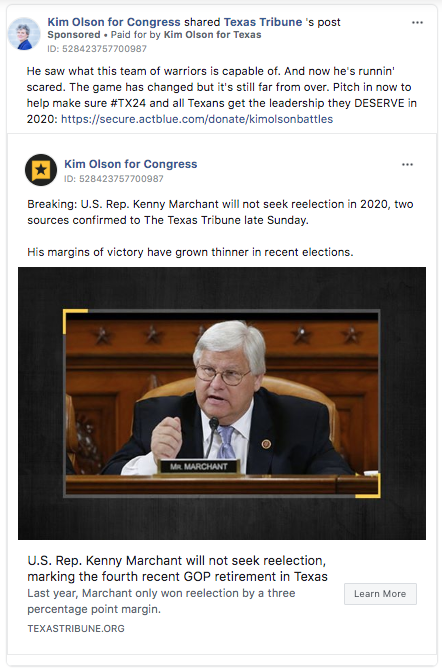 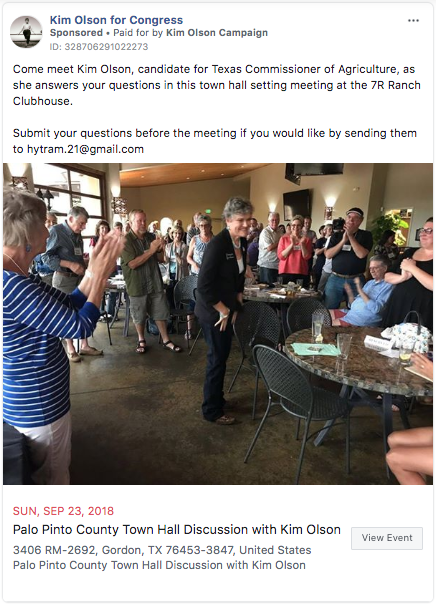 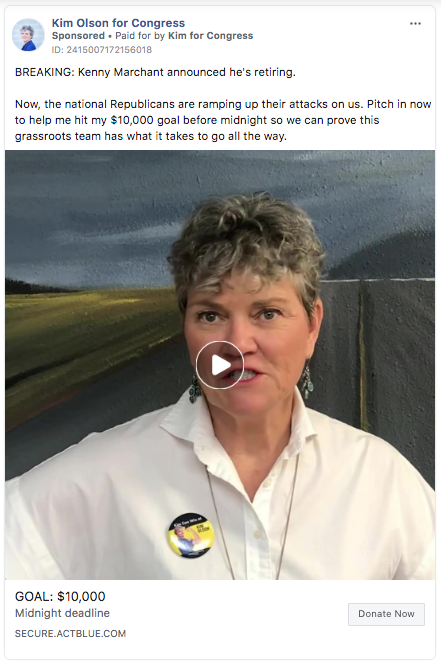 1/16/20
14
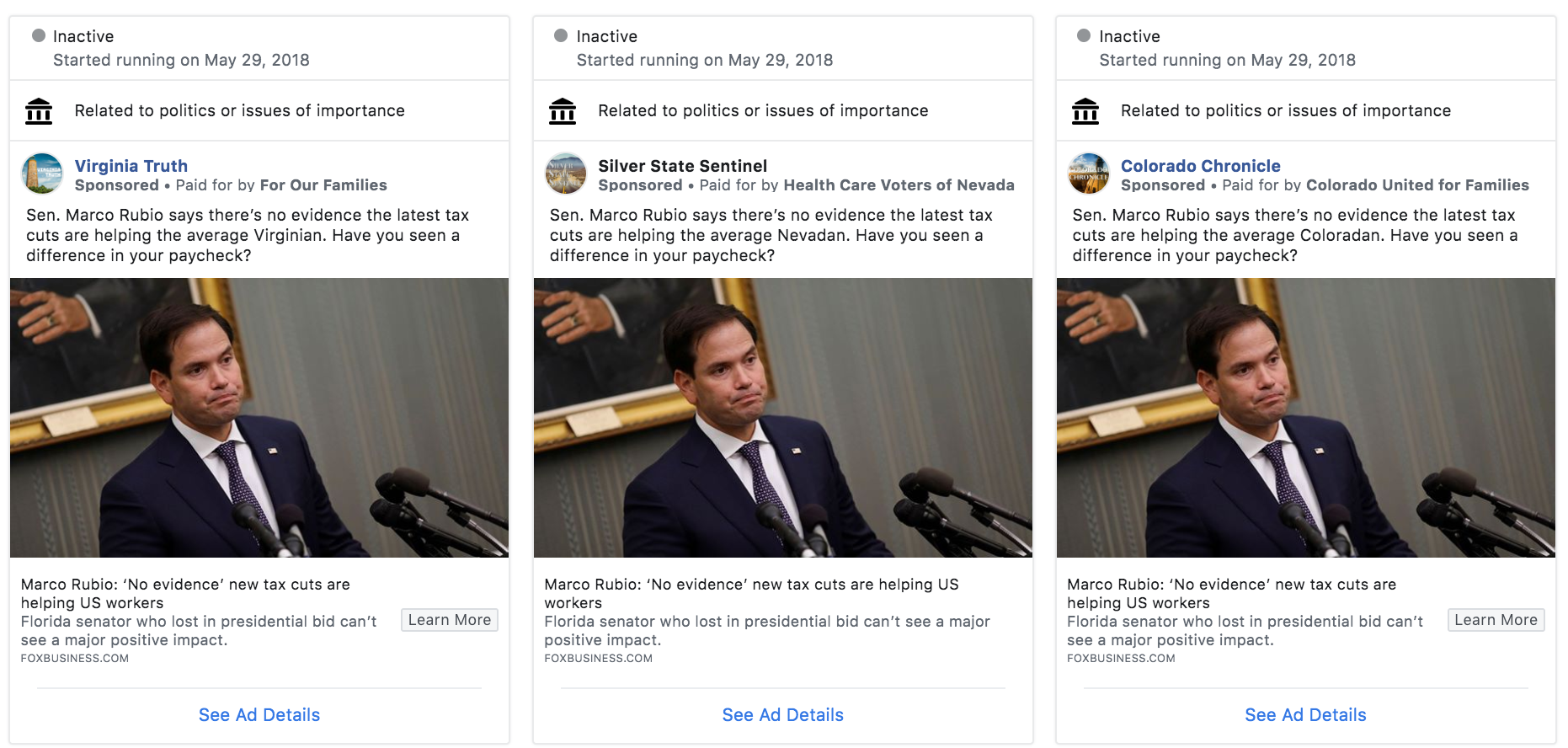 1/16/20
15
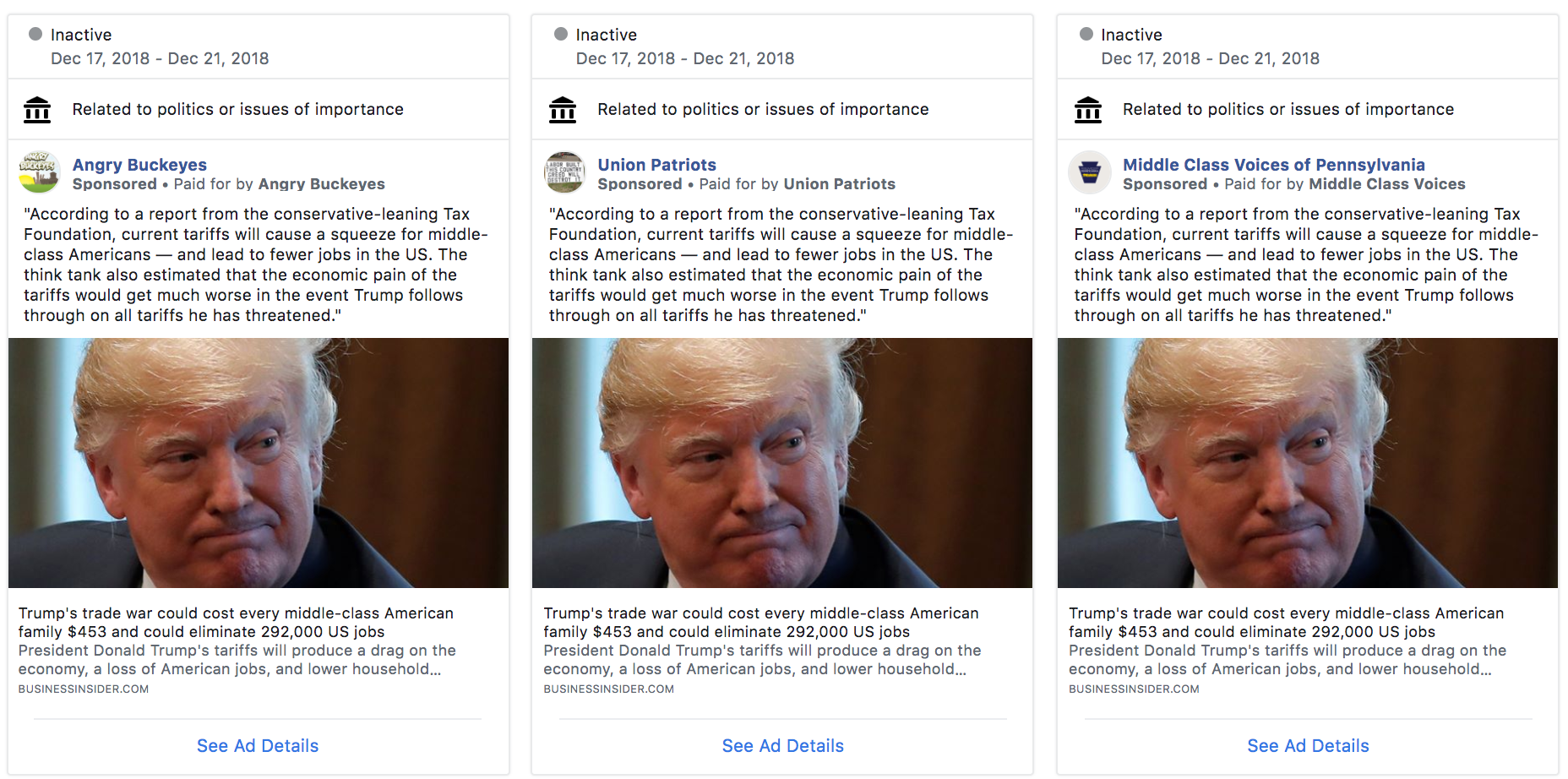 1/16/20
16